BORDER MANAGEMENT AUTHORITY (BMA) BILL, 2016-OVERVIEW-
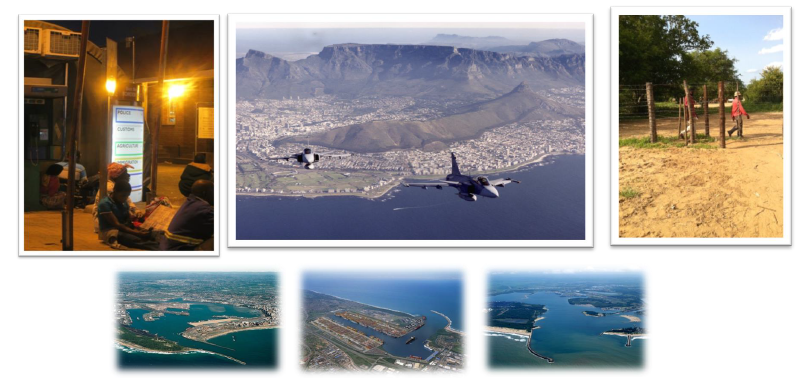 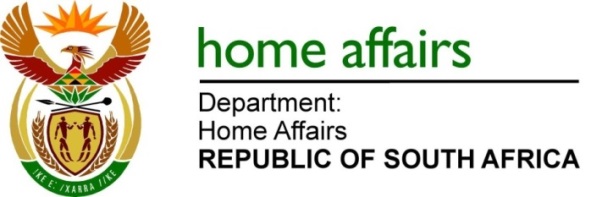 March 2017
CONFIDENTIAL
1
PURPOSE
To provide an overview of the Border Management Authority (BMA) Bill, 2016, as approved by the Portfolio Committee on Home Affairs
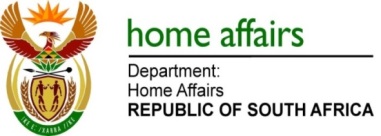 CONFIDENTIAL
2
OUTLINE
Key Risks and Challenges facing Border Management in South Africa

Political Mandate & Principles Informing the BMA Bill, 2016

Process to Date (September 2015 – March 2017)

Overview of the BMA Bill, 2016
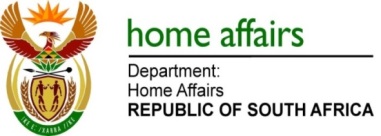 CONFIDENTIAL
3
KEY BORDER MANAGEMENT RISKS & CHALLENGES
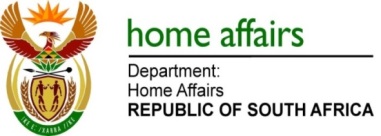 CONFIDENTIAL
4
GLOBAL BORDER MANAGEMENT CONTEXT
“Across the globe, insecure borders enable the trafficking of drugs, weapons, contraband, terrorist funding, materials related to weapons of mass destruction, conflict minerals, wildlife and people.” Ban Ki Moon, 2012
Globalisation has heightened the challenges of border management for sovereign states  globally
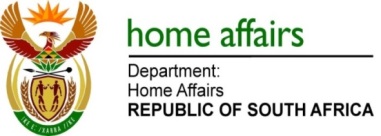 CONFIDENTIAL
5
CHALLENGES RELATED TO PUBLIC HEALTH, NATURAL RESOURCES,  INSECURITY, INFRASTRUTURE AND INSTABILITY ON THE CONTINENT 
AFFECT SOUTH AFRICA
In Africa, about half of the increase in the migrant stock during 2010-2013 was the result of the movement of migrants from Northern Africa to Eastern Africa
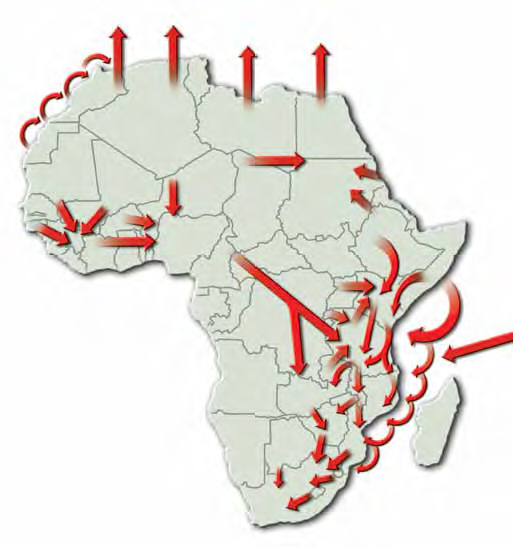 Migration flows
Piracy areas
Some Border Management Drivers
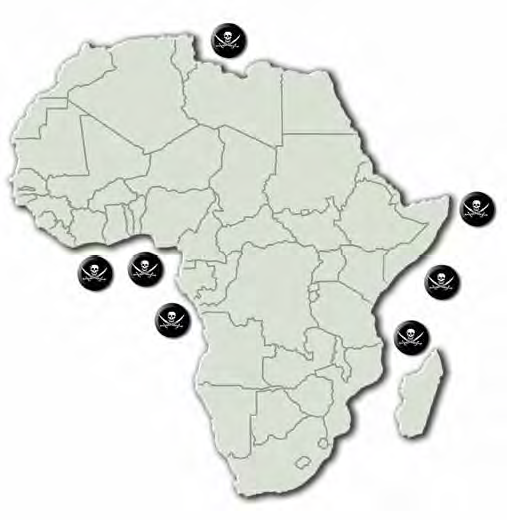 State of Infrastructure
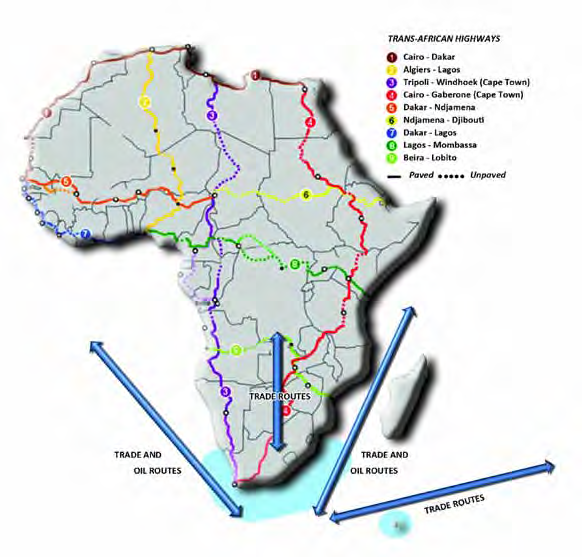 Disease Hotspots
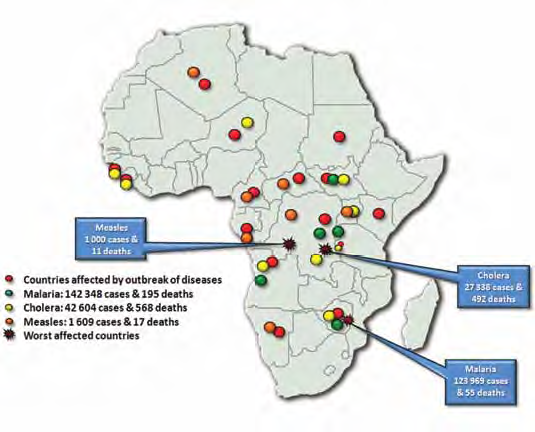 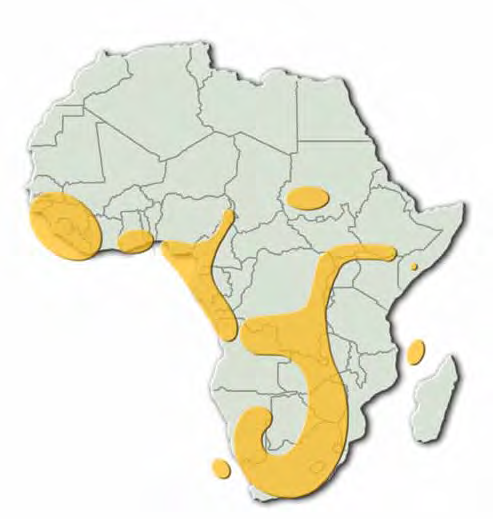 Natural Resource Belts
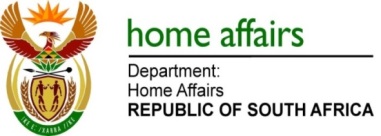 CONFIDENTIAL
6
PORTS OF ENTRY IN SOUTH AFRICA
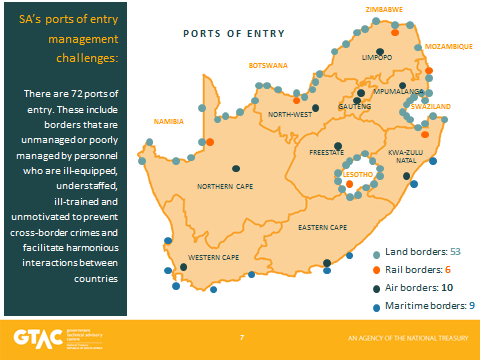 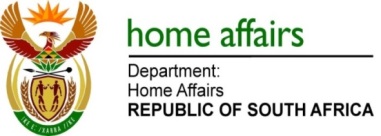 CONFIDENTIAL
7
VULNERABILITIES IN THE BORDER ENVIRONMENT
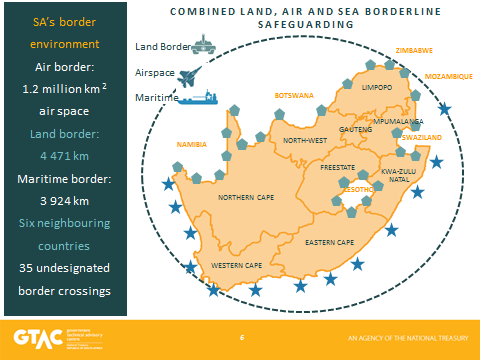 South Africa has an extensive border environment: land, air and maritime
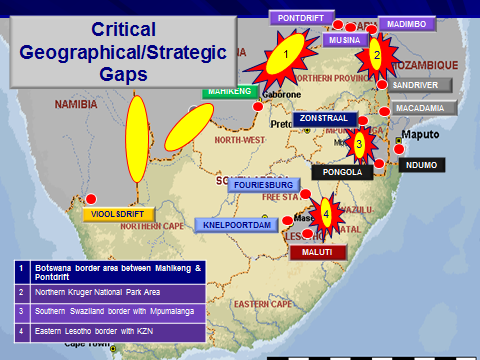 There are STRATEGIC GAPS along the land borderline and in the air and maritime border environment (limited permanent static surveillance)
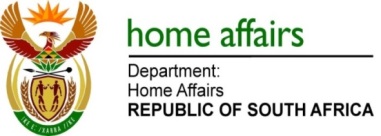 CONFIDENTIAL
8
SOME KEY CHALLENGES & RISKS FACING SOUTH AFRICA’S BORDER ENVIRONMENT
Air
Sea
Land
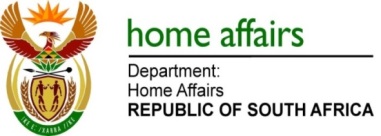 CONFIDENTIAL
9
FRAGMENTED MANAGEMENT OF THE SA BORDER ENVIRONMENT
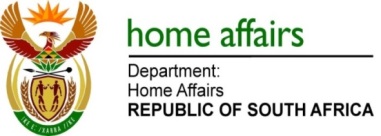 CONFIDENTIAL
10
HISTORY AND FAILURE OF FRAGMENTED BORDER MANAGEMENT
Since 1994 SA made gallant strides in demilitarising and deracialising the management of the country’s borders by introducing various capabilities to give effect to border management.

The consequence of establishing these various organs of state, e.g. immigration control, customs control, border policing etc., resulted in the emergence of a silo approach to border control, border law enforcement and border protection.

Various structures were subsequently put in place to attempt to coordinate the mandates and actions of these distinct organs of state in the border environment:
Border Affairs Committee Coordinating Committee (1996)
National Inter-Departmental Structure (NIDS) (1997)
Border Control Operational Coordinating Committee (BCOCC) (2001)
Inter-Agency Clearing Forum (IACF) (2010)

From at least the mid-2000 various studies and reports have pointed to the failure of these structures to address the systemic and structural problems of coordination model associated with fragmented border management.

It is against this background that Cabinet decided on the 26th of June 2013 to establish a Border Management Agency (BMA) in South Africa under an integrated approach
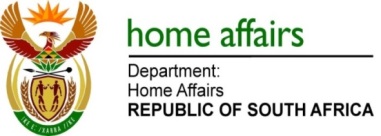 CONFIDENTIAL
11
KEY FEATURES OF FRAGMENTED BORDER MANAGEMENT APPROACH
About 8891 state officials from at least 5 organs of state (DHA, SARS, DAFF, SAPS, DoH) are working at the country’s 72 Ports of Entry,

With different conditions of service and remuneration;
Implementing distinct Departmental mandates in at least 58 pieces of legislation;
With competing priorities and deliverables;
Having dissimilar tools of trade and equipment;
With some systems that are not automated, e.g. DOH and DAFF; 
Engaging in limited sharing of information; and
Lacking a single management, command and control structure.
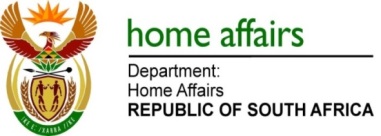 CONFIDENTIAL
12
KEY FEATURES OF FRAGMENTED BORDER MANAGEMENT APPROACH
The consequences of the above fragmentation are:

Non-aligned and often poor border control-related service delivery ;
Ineffective facilitation of the movement of persons and goods (unnecessary delays and cost to clients)
Compromised joint efforts and outcomes resulting from different risk management tools and approaches;
The ineffective utilisaton of public resources due to limited information sharing;
Inability to enforce a standard approach in dealing with border law enforcement transgressions;
A higher volume of Illegal goods entering the country;
Corruption and organised crime thriving in a fragmented management environment
An increase of undocumented foreign nationals within the country; and
Siloism with agencies focusing on their own mandates.
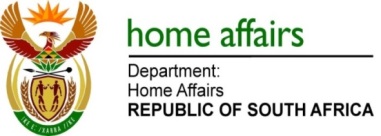 CONFIDENTIAL
13
POLITICAL MANDATE AND PRINCIPLES INFORMING THE BMA BILL
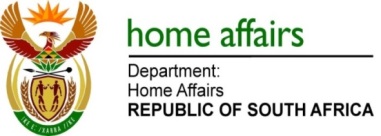 CONFIDENTIAL
14
POLITICAL MANDATE
3 June 2009 
In the State of the Nation Address: President JG Zuma stated that government “will start the process of setting up a Border Management Agency” in South Africa
26 June 2013 
Cabinet decided: 
To establish a BMA that would include the ceding of functions from relevant organs of state 
Implementation steps 
DHA designated as the lead department for the BMA 
10 December 2014 
Cabinet approved: 
BMA Vision 
Key priorities for the Transitional Period (2015-2016) 
DHA to assume the lead agency role for the BCOCC 
BMA should be established by December 2016 
 23 September 2015 
Cabinet endorsed: 
That the draft BMA Bill, 2015 should be introduced into Parliament
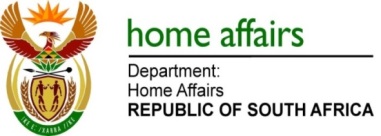 CONFIDENTIAL
15
PRINCIPLES INFORMING THE BMA BILL
BMA will be outcomes focused: Balance facilitation of legitimate trade and travel functions, while simultaneously addressing security risks 

BMA will be established as a single implementation entity: 
Under a single executive authority 
Constituted as a single accounting authority 
Established by an enabling Act 

BMA will assume control of all Ports of Entry and borderline functions: 
Ports of Entry functions: Immigration control; customs control; human health inspection; bio-security; inspections of animals, fish and associated foodstuffs and products; inspections of plants and related products; border policing; and full custodianship for infrastructure at land Ports of Entry 
Maritime environment: BMA Coast Guard will be established to patrol up to the extent of the Exclusive Economic Zone
Land borderline: BMA Border Guard will be established to patrol an area of 10km from the international border 
Air border environment: The South African National Defence Force (primarily through the South African Air Force) will assume responsibility
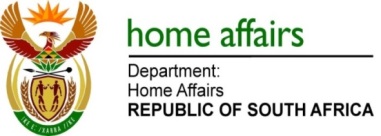 CONFIDENTIAL
16
PRINCIPLES INFORMING THE BMA BILL
BMA will be established as a command and control organisation with complete management authority within all Ports of Entry and border law enforcement areas

A basket of border law enforcement functions will be ceded and/or  transferred from relevant organs of state to the BMA

The BMA will be established on the basis of primarily “frontline integration” of border law enforcement functions at Ports of Entry and the border law enforcement areas. 

The establishment of a National Border Risk Management and Targeting Centre will be key to the functioning of the BMA
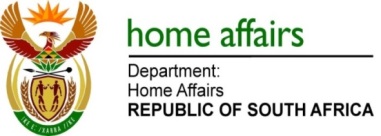 CONFIDENTIAL
17
PRINCIPLES INFORMING THE BMA BILL
The BMA will establish its own organisational culture, identity and conditions of service: 
Foster a uniform organisational culture and identity: One face, one brand, one uniform; and Uniform conditions of service for all staff 
Ongoing learning and professional development 
Zero tolerance for all forms of corruption and unethical behaviour 
Employ public servant cadres of high integrity and a Batho Pele ethos

The BMA will assume operational responsibility for Port of Entry infrastructure and maintenance: Differing approaches will be taken at land, air and sea Ports of Entry: 
Air and sea ports of entry must comply with the legitimate requirements of BMA to satisfy domestic security and functional requirements as well as international licencing requirements 
BMA will assume full legal and functional  responsibilities for land ports of entry accommodation and infrastructure 

A new policy paradigm of integrated border management for SA
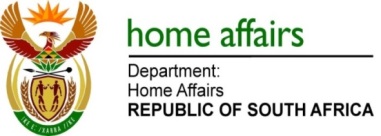 CONFIDENTIAL
18
VISION OF THE BMA
Border Guard responsible for frontline border law enforcement
Approximately 9000 public servants
Armed border law enforcement organ of state
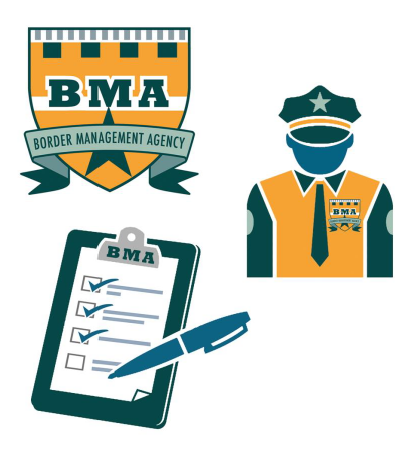 Implementing over 40 laws
Responsibility for all  Ports of Entry & land and maritime borders
Single command and control authority in the border environment
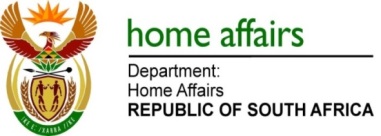 CONFIDENTIAL
19
PROCESS TO DATE
SEPTEMBER 2015 – MARCH 2017
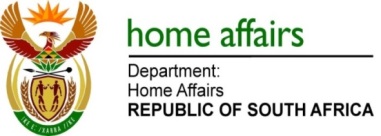 CONFIDENTIAL
20
PROCESS OF CONSULTATIONS
(September 2015 – May 2016)
Cabinet approved the introduction of the draft BMA Bill to Parliament on the 23rd of September 2015 (based on intergovernmental consultations, gazetting of the draft BMA Bill for public comment & socio-economic impact assessment)

Three (3) engagements took place at the Public Service Council Bargaining Chamber (PSCBC)

Seven (7) engagements took place at the NEDLAC

Bilateral meetings were convened separately with Labour (4 meetings) and Business (4 meetings)

Consultations and inputs from the Office of the State Law Advisor (OCLSA) on the draft BMA Bill
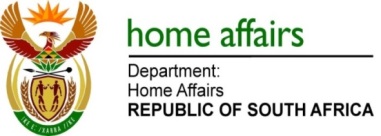 CONFIDENTIAL
21
[Speaker Notes: The content of this slide conforms to what was indicated as ASSUMPTIONS in previous BMA presentations.  However, we do not regard all the statements made as ASSUMPTIONS as per the definition of an assumption.]
OUTCOME OF CONSULTATIONS
(September 2015 – May 2016)
BMA Bill, 2016 addressed key concerns:

Constitutional concerns have been addressed

Some substantive provisions have been revised

Structure and outline of the draft Bill has been revised

Minor drafting matters have been addressed

Overall Cabinet approved policy direction and outcomes remains unchanged
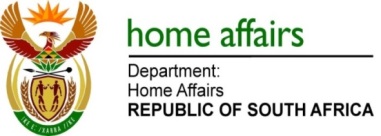 CONFIDENTIAL
22
[Speaker Notes: The content of this slide conforms to what was indicated as ASSUMPTIONS in previous BMA presentations.  However, we do not regard all the statements made as ASSUMPTIONS as per the definition of an assumption.]
AREAS OF DISAGREEMENT IN THE NEDLAC PROCESS: NOVEMBER 2015 – MAY 2016
Only three (3) substantive areas of disagreement could not be resolved at NEDLAC:

Establishment of the Authority: Labour disagrees that the BMA will be a Schedule 3A national public entity in terms of the Public Finance Management Act, 1999 (Act No. 1 of 1999) since it views this as privatisation of government functions. Business is of the view that the risks are too high in establishing a new Agency. Government is of the view that all the main substantive concerns raised by Labour are addressed in the revised Bill.

Security Vetting Process: Labour and Business have a longstanding disagreement with Government on the security vetting process across Government institutions. Their view is that it is ineffective and inefficient. Government is of the view that a security vetting process is an absolute necessity for all future BMA officials and employees.

Routine Searches: The view of Business was that officials should only be permitted to search goods and persons where there are reasonable grounds to believe that a warrant is likely to be granted, if applied for, and that the delay in applying for such a warrant would defeat the object. Government is of the view that routine searches at ports of entry, and within the border law enforcement area, cannot be subjected to these limitations.
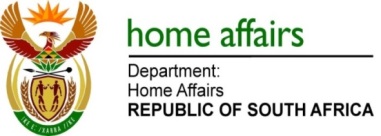 CONFIDENTIAL
23
[Speaker Notes: The content of this slide conforms to what was indicated as ASSUMPTIONS in previous BMA presentations.  However, we do not regard all the statements made as ASSUMPTIONS as per the definition of an assumption.]
PARLIAMENTARY PROCESS 
(May 2016 – MARCH 2017)
BMA Bill, 2016 was introduced into Parliament in May 2016. 

The Portfolio Committee on Home Affairs gazetted the BMA Bill, 2016 for public comments in August 2016 and processed these submissions and inputs.

Some of the important revisions made to the BMA Bill, 2016 by the Portfolio Committee on Home Affairs included:

The definition of “airspace”;
Insertion of a provision for the BMA to facilitate the collection of revenue within the border law enforcement area and at ports of entry;
Insertion of a provision related to the terms of office of the Commissioner and Deputy Commissioner;
Insertion of a provision to deal with the appointment and functions of a maximum of two Deputy Commissioners;
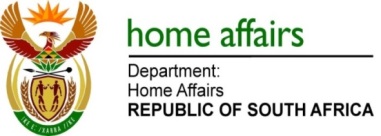 CONFIDENTIAL
24
[Speaker Notes: The content of this slide conforms to what was indicated as ASSUMPTIONS in previous BMA presentations.  However, we do not regard all the statements made as ASSUMPTIONS as per the definition of an assumption.]
PARLIAMENTARY PROCESS
(May 2016 – March 2017)
Some of the important revisions made to the BMA Bill, 2016 by the Portfolio Committee on Home Affairs included (cont.):
Revised provision relating to limitation of rights;
Insertion of a provision to deal with quarterly reporting on the performance of the BMA;
Improved drafting related to the provisions on the powers of entry, search, seizure, arrest and detention; 
Insertion of a provision for the Minister of Home Affairs as the Chairperson of the Inter-Ministerial Consultative Committee & a revised list of members of this Committee;
Insertion of a provision requiring the Commissioner to be consulted when the Minister delegates his functions or powers to either a Deputy Commissioner or any official of the BMA;
Insertion of a provision requiring draft regulations to be submitted to Parliament for comments;
Various drafting style matters have been addressed to achieve better interpretation.
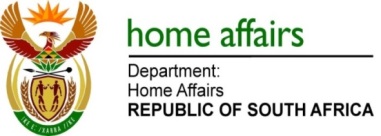 CONFIDENTIAL
25
[Speaker Notes: The content of this slide conforms to what was indicated as ASSUMPTIONS in previous BMA presentations.  However, we do not regard all the statements made as ASSUMPTIONS as per the definition of an assumption.]
OVERVIEW OF BMA BILL, 2016
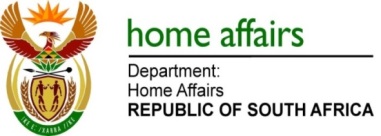 CONFIDENTIAL
26
OVERVIEW OF BMA BILL, 2016
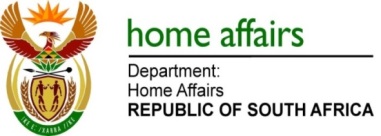 CONFIDENTIAL
27
[Speaker Notes: The content of this slide conforms to what was indicated as ASSUMPTIONS in previous BMA presentations.  However, we do not regard all the statements made as ASSUMPTIONS as per the definition of an assumption.]
STRUCTURE OF BMA BILL, 2016
CHAPTER 4
APPOINTMENT AND FUNCTIONS OF OFFICIALS
 
13. Appointment of officials
14. Commissioned officers
Duties, functions and powers of officers of border guard

CHAPTER 5
EMPLOYMENT TERMS AND CONDITIONS OF OFFICIALS
 
16. Terms and conditions of employment 
17. Limitation of rights 
 
CHAPTER 6
POWERS OF ENTRY, SEARCH, SEIZURE ARREST AND DETENTION
 
18. Powers of entry, search, seizure, arrest and detention
19. Routine searches and seizures
20. Powers relating to vessels within maritime borders
21. Arrested or detained persons and seized goods
LONG TITLE

PREAMBLE

CHAPTER 1
DEFINITIONS, APPLICATION AND OBJECT OF THE ACT
 
Definitions
Application of Act
Object of Act 
 
CHAPTER 2
BORDER MANAGEMENT AUTHORITY
 
4. Establishment of Border Management Authority
5. Functions of Authority
6. Composition of Authority
 
CHAPTER 3
COMMISSIONER AND DEPUTY COMMISSIONERS
 
7. Appointment of Commissioner and Deputy Commissioners
8. Terms of office of Commissioner and Deputy Commissioners
9.  Removal of Commissioner and Deputy Commissioners from office
10. Conditions of service and remuneration of Commissioner and Deputy Commissioners
11. Functions of Commissioner and Deputy Commissioners
12. Delegation by Commissioner
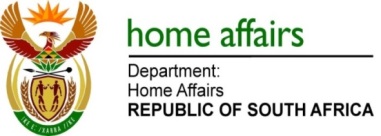 CONFIDENTIAL
28
STRUCTURE OF BMA BILL, 2016
CHAPTER 7
FUNDS AND IMMOVABLE PROPERTY
 
22. Funds of Authority
23. Immovable property

CHAPTER 8
COMMITTEES AND IMPLEMENTATION PROTOCOLS
 
24. Inter-Ministerial Consultative Committee
25. Border Technical Committee
26. Advisory committees
27. Implementation protocols
 
CHAPTER 9
GENERAL
 
28. Delegation by Minister
Review or appeal of decisions
Ports, points or places of entry or exit with approval of Minister
Annual Report
Exemption from payment of fees or tolls
33. Confidentiality
Liability
Offences and penalties
 Regulations


CHAPTER 10
TRANSITIONAL PROVISIONS
 
37. Transfer of employees from organ of state to Authority
38. Assets, liabilities and funds
39.  Ports, points and places of entry or exit
40.  Recognised trade unions
 
CHAPTER 11
SHORT TITLE AND COMMENCEMENT
 
41. Short title and commencement
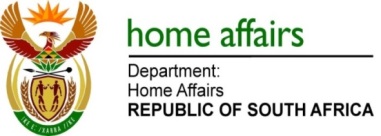 CONFIDENTIAL
29
BMA BILL, 2016 OVERVIEW
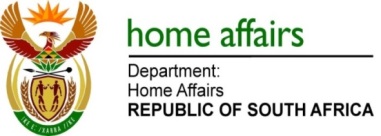 CONFIDENTIAL
30
[Speaker Notes: The content of this slide conforms to what was indicated as ASSUMPTIONS in previous BMA presentations.  However, we do not regard all the statements made as ASSUMPTIONS as per the definition of an assumption.]
BMA BILL, 2016 OVERVIEW
-Long Title-
“To provide for the establishment, organisation, regulation, functions and control of the Border Management Authority; to provide for the appointment, terms of office, conditions of service and functions of the Commissioner and Deputy Commissioners; to provide for the appointment and terms and conditions of employment of officials; to provide for the duties, functions and powers of officers; to provide for the establishment of an Inter-Ministerial Consultative Committee, Border Technical Committee and advisory committees; to provide for delegations; to provide for the review or appeal of decisions of officers; to provide for certain offences and penalties; to provide for annual reporting; to provide for the Minister to make regulations with regard to certain matters; and to provide for matters connected therewith.”
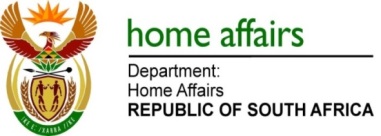 CONFIDENTIAL
31
[Speaker Notes: The content of this slide conforms to what was indicated as ASSUMPTIONS in previous BMA presentations.  However, we do not regard all the statements made as ASSUMPTIONS as per the definition of an assumption.]
BMA BILL, 2016 OVERVIEW
-Preamble
Envisaged outcomes of the BMA :

contribute to the socio-economic development of the Republic;
ensure effective and efficient border law enforcement functions at ports of entry and the border;
contribute to the facilitation of legitimate trade and secure travel;
contribute to the prevention of smuggling and trafficking of human beings and goods;
prevent illegal cross-border movement;
contribute to the protection of the Republic’s environmental and natural resources; and
protect the Republic from harmful and infectious diseases, pests and substances;
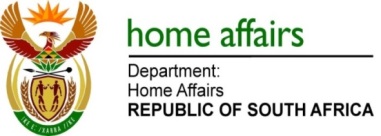 CONFIDENTIAL
32
BMA BILL, 2016 OVERVIEW
Chapter 1: Definitions, Application & Objects of Act
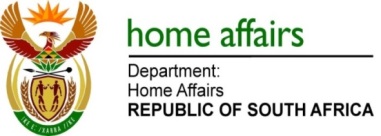 CONFIDENTIAL
33
[Speaker Notes: The content of this slide conforms to what was indicated as ASSUMPTIONS in previous BMA presentations.  However, we do not regard all the statements made as ASSUMPTIONS as per the definition of an assumption.]
BMA BILL, 2016 OVERVIEW
Chapter 1: Definitions, Application & Objects of Act
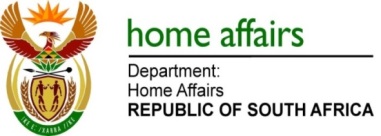 CONFIDENTIAL
34
[Speaker Notes: The content of this slide conforms to what was indicated as ASSUMPTIONS in previous BMA presentations.  However, we do not regard all the statements made as ASSUMPTIONS as per the definition of an assumption.]
BMA BILL, 2016 OVERVIEW
Chapter 2: Border Management Authority
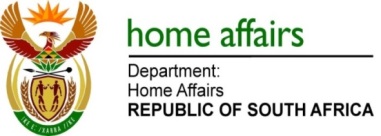 CONFIDENTIAL
35
[Speaker Notes: The content of this slide conforms to what was indicated as ASSUMPTIONS in previous BMA presentations.  However, we do not regard all the statements made as ASSUMPTIONS as per the definition of an assumption.]
BMA BILL, 2016 OVERVIEW
Chapter 2: Border Management Authority
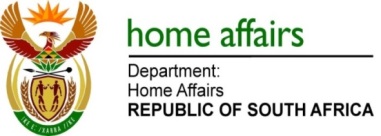 CONFIDENTIAL
36
[Speaker Notes: The content of this slide conforms to what was indicated as ASSUMPTIONS in previous BMA presentations.  However, we do not regard all the statements made as ASSUMPTIONS as per the definition of an assumption.]
BMA BILL, 2016 OVERVIEW
Chapter 3: Commissioner and Deputy Commissioners
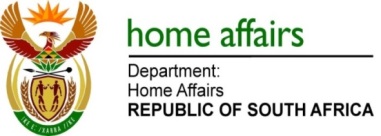 CONFIDENTIAL
37
[Speaker Notes: The content of this slide conforms to what was indicated as ASSUMPTIONS in previous BMA presentations.  However, we do not regard all the statements made as ASSUMPTIONS as per the definition of an assumption.]
BMA BILL, 2016 OVERVIEW
Chapter 3: Commissioner and Deputy Commissioners
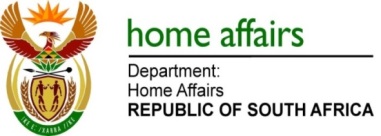 CONFIDENTIAL
38
[Speaker Notes: The content of this slide conforms to what was indicated as ASSUMPTIONS in previous BMA presentations.  However, we do not regard all the statements made as ASSUMPTIONS as per the definition of an assumption.]
BMA BILL, 2016 OVERVIEW
Chapter 3: Commissioner and Deputy Commissioners
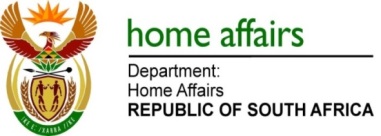 CONFIDENTIAL
39
[Speaker Notes: The content of this slide conforms to what was indicated as ASSUMPTIONS in previous BMA presentations.  However, we do not regard all the statements made as ASSUMPTIONS as per the definition of an assumption.]
BMA BILL, 2016 OVERVIEW
Chapter 4:  Appointment and Functions of Officials
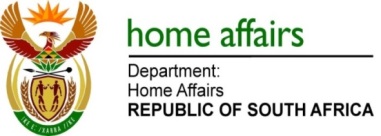 CONFIDENTIAL
40
[Speaker Notes: The content of this slide conforms to what was indicated as ASSUMPTIONS in previous BMA presentations.  However, we do not regard all the statements made as ASSUMPTIONS as per the definition of an assumption.]
BMA BILL, 2016 OVERVIEW
Chapter 4: Appointment and Functions of Officials
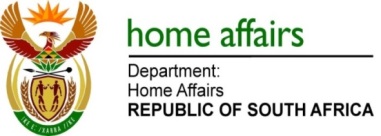 CONFIDENTIAL
41
[Speaker Notes: The content of this slide conforms to what was indicated as ASSUMPTIONS in previous BMA presentations.  However, we do not regard all the statements made as ASSUMPTIONS as per the definition of an assumption.]
BMA BILL, 2016 OVERVIEW
Chapter 5: Employment Terms and Conditions of Officials
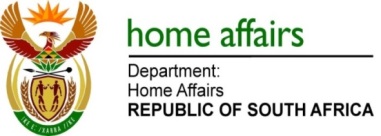 CONFIDENTIAL
42
[Speaker Notes: The content of this slide conforms to what was indicated as ASSUMPTIONS in previous BMA presentations.  However, we do not regard all the statements made as ASSUMPTIONS as per the definition of an assumption.]
BMA BILL, 2016 OVERVIEW
Chapter 6: Powers of Entry, Search, Seizure, Arrest and Detention
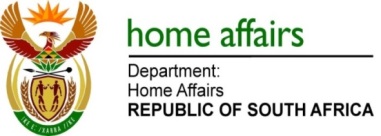 CONFIDENTIAL
43
[Speaker Notes: The content of this slide conforms to what was indicated as ASSUMPTIONS in previous BMA presentations.  However, we do not regard all the statements made as ASSUMPTIONS as per the definition of an assumption.]
BMA BILL, 2016 OVERVIEW
Chapter 6: Powers of Entry, Search, Seizure, Arrest and Detention
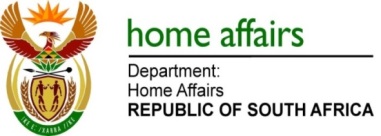 CONFIDENTIAL
44
[Speaker Notes: The content of this slide conforms to what was indicated as ASSUMPTIONS in previous BMA presentations.  However, we do not regard all the statements made as ASSUMPTIONS as per the definition of an assumption.]
BMA BILL, 2016 OVERVIEW
Chapter 7: Funds and Immovable Property
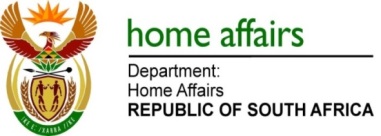 CONFIDENTIAL
45
[Speaker Notes: The content of this slide conforms to what was indicated as ASSUMPTIONS in previous BMA presentations.  However, we do not regard all the statements made as ASSUMPTIONS as per the definition of an assumption.]
BMA BILL, 2016 OVERVIEW
Chapter 8: Committees and Implementation Protocols
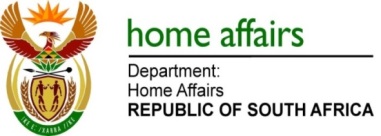 CONFIDENTIAL
46
[Speaker Notes: The content of this slide conforms to what was indicated as ASSUMPTIONS in previous BMA presentations.  However, we do not regard all the statements made as ASSUMPTIONS as per the definition of an assumption.]
BMA BILL, 2016 OVERVIEW
Chapter 8: Committees and Implementation Protocols
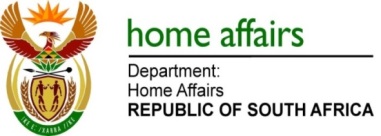 CONFIDENTIAL
47
[Speaker Notes: The content of this slide conforms to what was indicated as ASSUMPTIONS in previous BMA presentations.  However, we do not regard all the statements made as ASSUMPTIONS as per the definition of an assumption.]
BMA BILL, 2016 OVERVIEW
Chapter 9: General
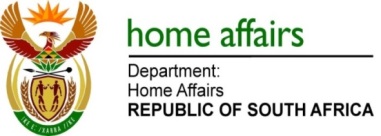 CONFIDENTIAL
48
[Speaker Notes: The content of this slide conforms to what was indicated as ASSUMPTIONS in previous BMA presentations.  However, we do not regard all the statements made as ASSUMPTIONS as per the definition of an assumption.]
BMA BILL, 2016 OVERVIEW
Chapter 9: General
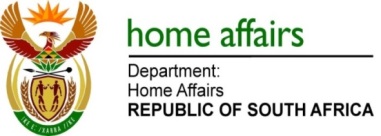 CONFIDENTIAL
49
[Speaker Notes: The content of this slide conforms to what was indicated as ASSUMPTIONS in previous BMA presentations.  However, we do not regard all the statements made as ASSUMPTIONS as per the definition of an assumption.]
BMA BILL, 2016 OVERVIEW
Chapter 9: General
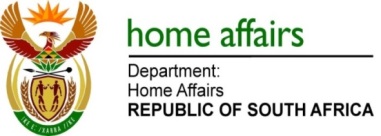 CONFIDENTIAL
50
[Speaker Notes: The content of this slide conforms to what was indicated as ASSUMPTIONS in previous BMA presentations.  However, we do not regard all the statements made as ASSUMPTIONS as per the definition of an assumption.]
BMA BILL, 2016 OVERVIEW
Chapter 9: General
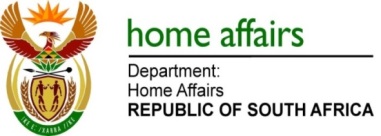 CONFIDENTIAL
51
[Speaker Notes: The content of this slide conforms to what was indicated as ASSUMPTIONS in previous BMA presentations.  However, we do not regard all the statements made as ASSUMPTIONS as per the definition of an assumption.]
BMA BILL, 2016 OVERVIEW
Chapter 9: General
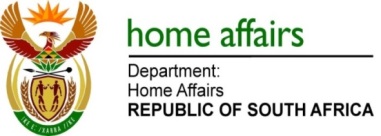 CONFIDENTIAL
52
[Speaker Notes: The content of this slide conforms to what was indicated as ASSUMPTIONS in previous BMA presentations.  However, we do not regard all the statements made as ASSUMPTIONS as per the definition of an assumption.]
BMA BILL, 2016 OVERVIEW
Chapter 10: Transitional Provisions
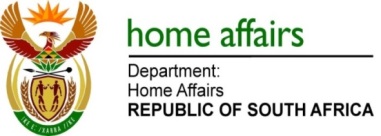 CONFIDENTIAL
53
[Speaker Notes: The content of this slide conforms to what was indicated as ASSUMPTIONS in previous BMA presentations.  However, we do not regard all the statements made as ASSUMPTIONS as per the definition of an assumption.]
BMA BILL, 2016 OVERVIEW
Chapter 10: Transitional provisions
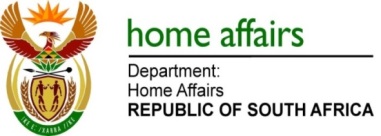 CONFIDENTIAL
54
[Speaker Notes: The content of this slide conforms to what was indicated as ASSUMPTIONS in previous BMA presentations.  However, we do not regard all the statements made as ASSUMPTIONS as per the definition of an assumption.]
BMA BILL, 2016 OVERVIEW
Chapter 11: Short Title and Commencement
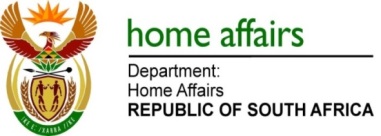 CONFIDENTIAL
55
[Speaker Notes: The content of this slide conforms to what was indicated as ASSUMPTIONS in previous BMA presentations.  However, we do not regard all the statements made as ASSUMPTIONS as per the definition of an assumption.]
INTENDED BENEFITS OF THE BMA
Creation of customer service efficiencies through streamlined, integrated operations at the Ports of Entry.

A formalised relationship between the BMA and relevant organs of state to enhance security and management of the border environment. 

Improvement in shared information, risk profiling and mitigation and enforcement to create an integrated border environment picture. 

A focussed approach to the optimisation of Port of Entry operations and processes to enhance efficiencies through maximum compliance and minimum administrative costs and delays.
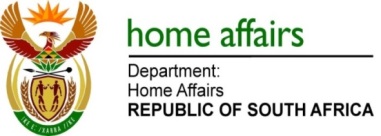 CONFIDENTIAL
56
INTENDED BENEFITS OF THE BMA
Effective utilisation of financial, human, infrastructure and accommodation resources in the implementation of border management functions at a Port of Entry as an agent for multiple border management authorities.

Improved sterility and integrity of Port of Entry and border law enforcement areas and processes. 

Improvement in management, discipline and transparency with a single line of sight authority at a Port of Entry within a larger command and control organizational environment.
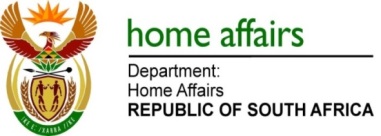 CONFIDENTIAL
57
THANK YOU
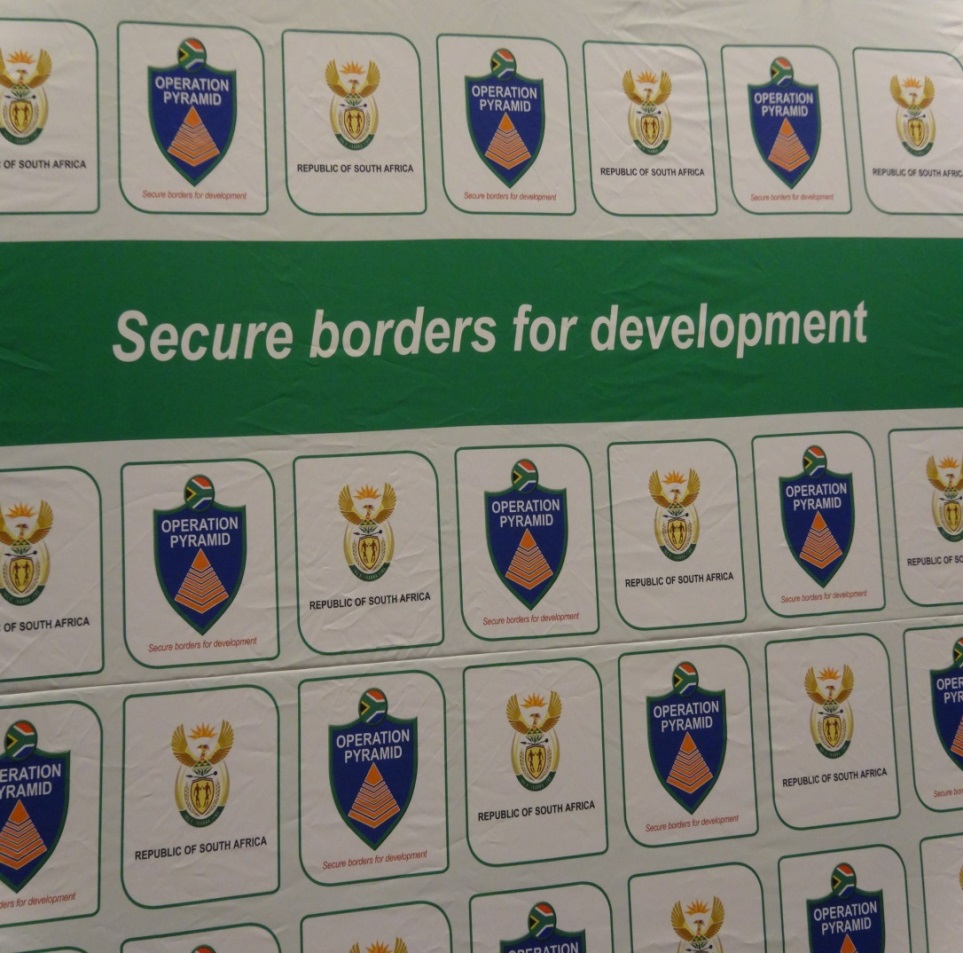 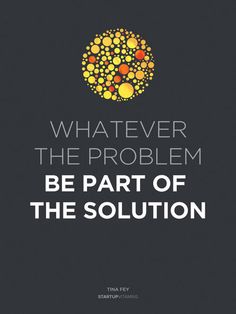 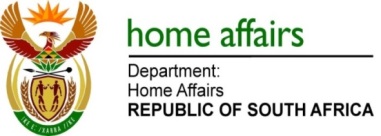 CONFIDENTIAL
58